IASC Results Group on 
Humanitarian Financing


2021 Priority Areas and Ways of Working
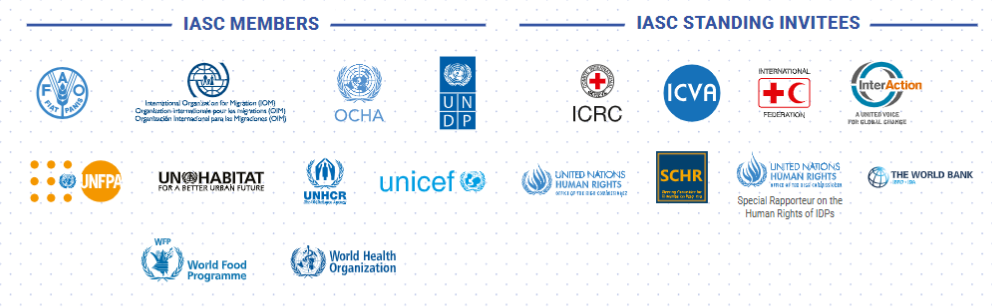 [Speaker Notes: Purpose of this session is to:]
RG5 Priority areas for 2021
Overall Reflection: The current priorities for RG5 and attached deliverables have remained relevant up to present. RG5 quickly pivoted to demands of COVID-19 response leading to some modification to timelines and details of deliverables.

For 2021, RG5 proposes to remain focused on:

Quality funding 
Build on progress to date, including collaboration with the Grand Bargain to develop and implement approaches to reduce earmarking, expand multi-year funding, and maintain accountability.
Support the rollout of mechanisms to ensure quality funding benefits are cascaded to local actors
HDP Nexus funding issues
Improve engagement with development actors to anticipate and reduce humanitarian need.
Harmonization and simplification of systems
Achieve broad adoption of IASC contractual funding flexibility measures.
Further enhance efforts to unlock access to funding and reduce administrative burdens that prevent efficient allocation of funds to the field.
page 2
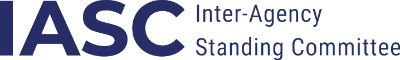 RG5 Ways of working
Links with IASC bodies:
Localization: Cross-cutting across RGs.
Counter Terror: RG1, 3, 5
HDP Nexus: RG4

External links
Grand Bargain: clear links to WS7+8 on Quality Funding, need to consider division of labor with GB workstreams.
GHD: initial engagement complete, ongoing work in 2021
OECD: key links on Nexus funding and humanitarian-development cooperation

RG5 Membership
L/NNGO participation in the group, plus agreement on how we engage at the country level on deliverable implementation
Clarification of engagement with OECD and WB.
page 3
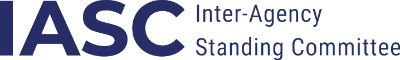